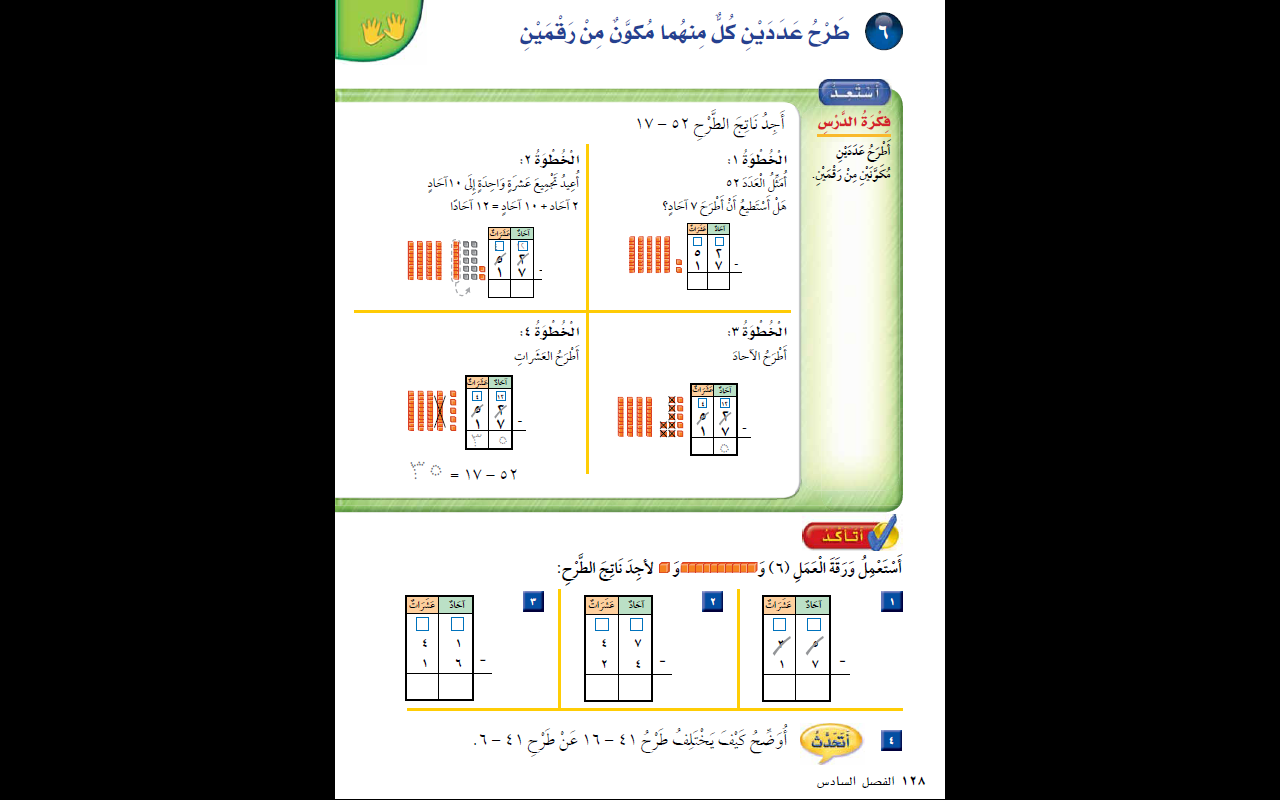 تعزيز
تعزيز
3
11
15
2
2
3
5
8
2
1
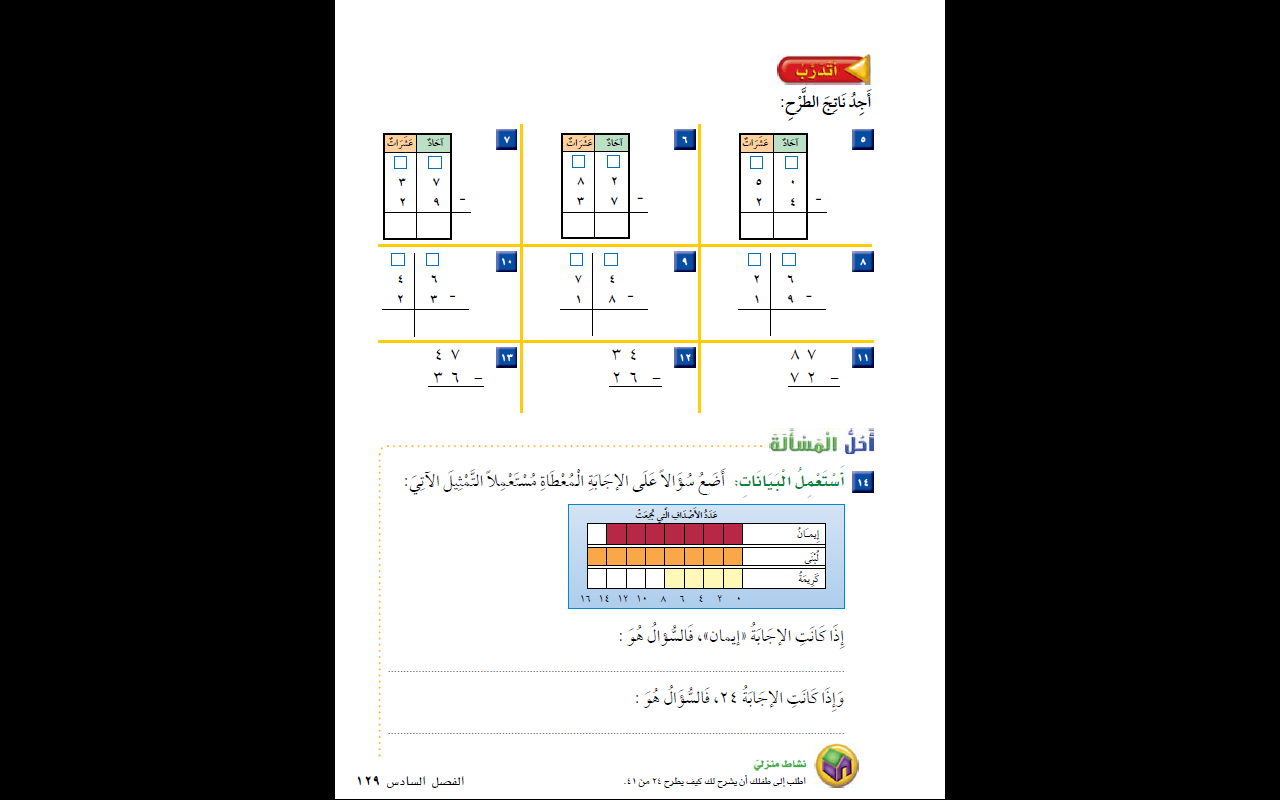 تعزيز
4
10
2
7
17
12
0
4
2
6
8
5
14
16
6
1
2
6
7
3
5
0
14
2
11
18
15
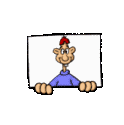 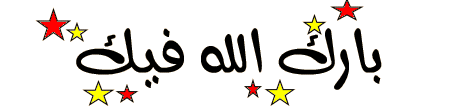 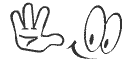 الـعَودة من هنا